Fairness-Aware Explainable Recommendation over Knowledge Graphs
Zuohui Fu, Yikun Xian, Ruoyuan Gao , Jieyu Zhao , Qiaoying Huang , Yingqiang Ge, Shuyuan Xu , Shijie Geng , Chirag Shah , Yongfeng Zhang , Gerard de Melo
Rutgers University
Speaker：刘东
51200314101
SIGIR 2020
Outline
INTRODUCTION
DATASET
FAIRNESS OBJECTIVES
FAIRNESS-AWARE ALGORITHM
EXPERIMENTS
CONCLUSIONS
INTRODUCTION
Compared with traditional recommendation systems (RS), explainable recommendation is capable of not only providing high-quality recommendation results but also offering personalized and intuitive explanations [45], which are important for e-commerce and social media platforms.
Two problems:
Recommendation performance 
Explanation diversity
Reason:
Data imbalance
INTRODUCTION
Why KG?
Since KGs preserve structured and relational knowledge, they make it easy to trace the reason for specific recommendations. KG-based approaches have thus grown substantially in popularity in explainable recommendation. Their explicit explanations take the form of reasoning paths, consisting of a sequence of relationships that start from a user and ultimately lead to a recommended item.
What’s problem?
Current RS methods tend to neglect the user–item interactions of less visible, inactive users, since they are easily overwhelmed by more visible, active users.
INTRODUCTION
The goals of this paper:
how to verify our concerns about the unfairness problems in explainable recommender systems and quantify such unfairness;
how to alleviate any potential algorithmic bias so as to improve the recommendation quality, while providing diverse explanations, especially for disadvantaged users
whether our fairness-aware method is able to consider both group-level fairness and individual-level fairness, and whether it possesses generalizability to multiple KG-enhanced explainable RS methods.
DATASET
Studying four e-commerce datasets from Amazon and conduct a data-driven observation analysis to assess their data imbalance characteristics.
DATASET
Data Imbalance
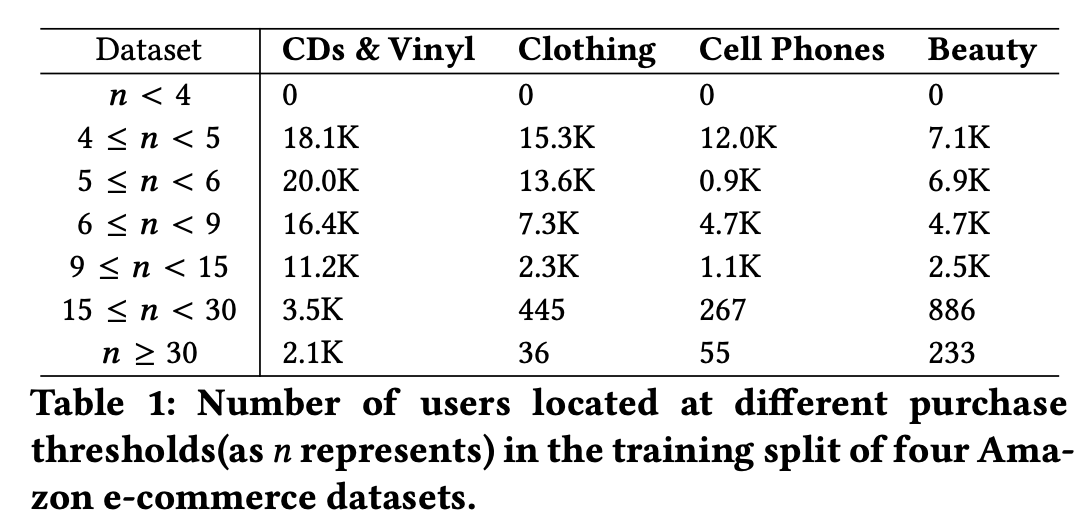 DATASET
Path Distributions as a Cause of Unfairness
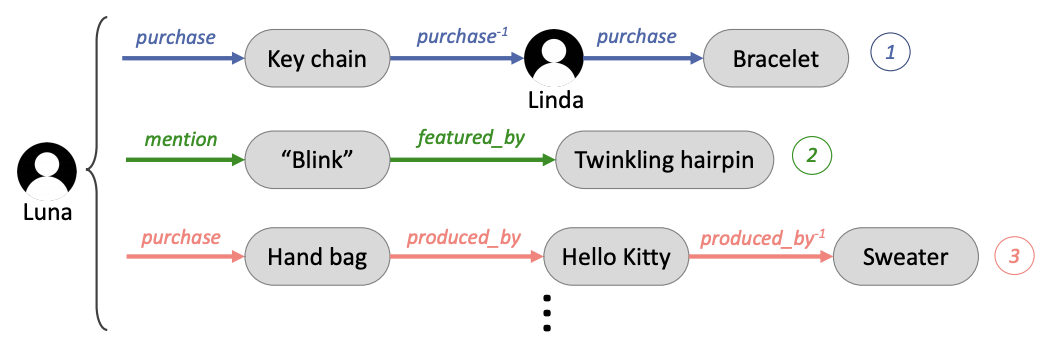 DATASET
The divergence of user–item path distributions between two groups is an essential factor leading to unfair recommendation performance and a disparity in the diversity of explanations.
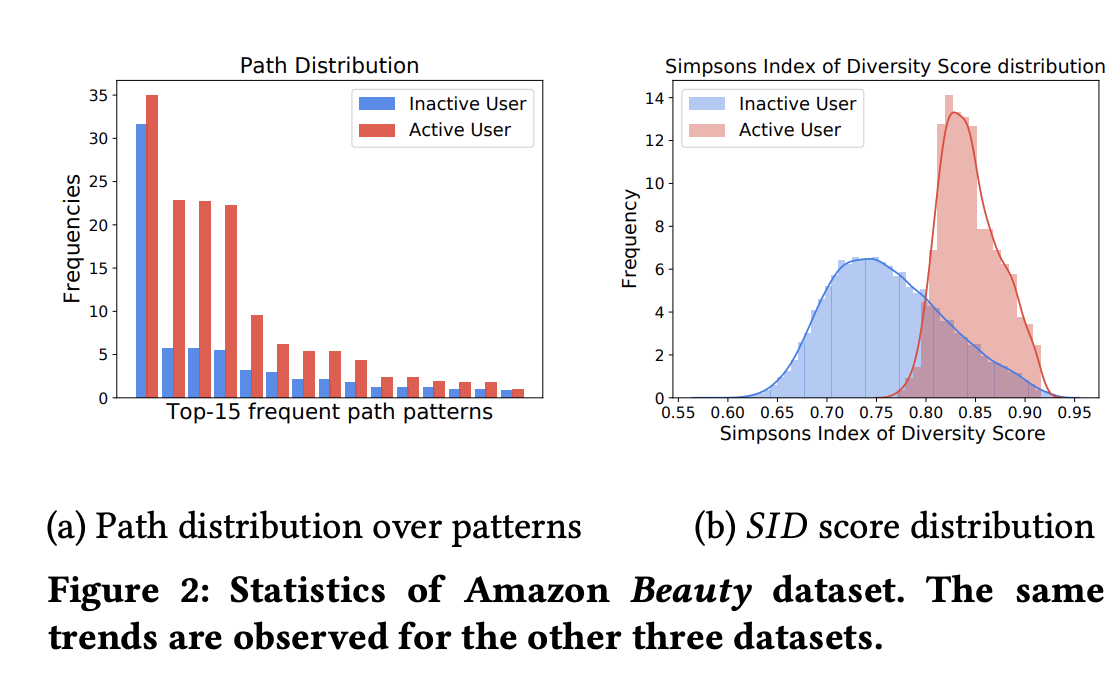 DATASET
Quantifying Diversity
Simpson’s Index of Diversity (SID)
The probability of obtaining the same pattern in two random draws is defined as :
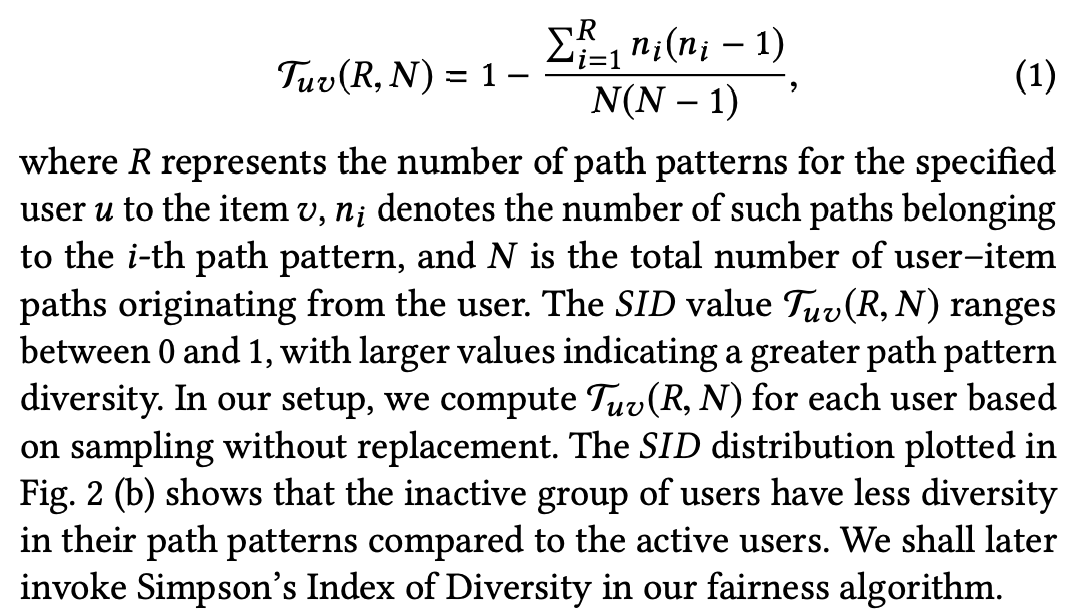 FAIRNESS OBJECTIVES
We formally define the problem of fairness-aware explainable recommendation, considering both group and individual level fairness.
FAIRNESS OBJECTIVES
Group Unfairness Metrics:
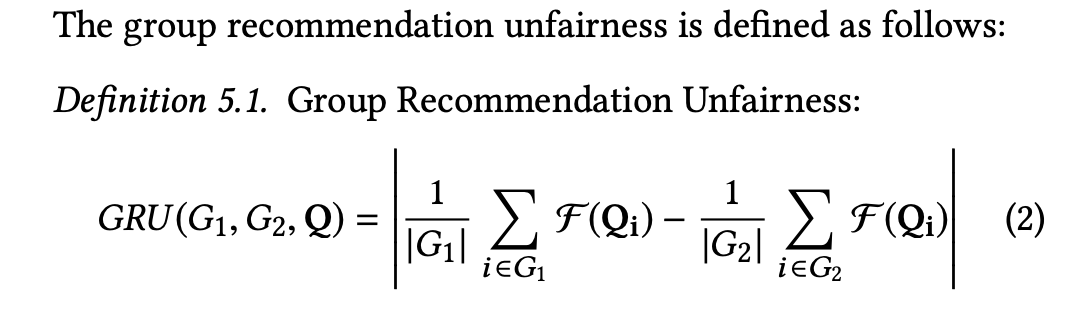 FAIRNESS OBJECTIVES
Group Unfairness Metrics:
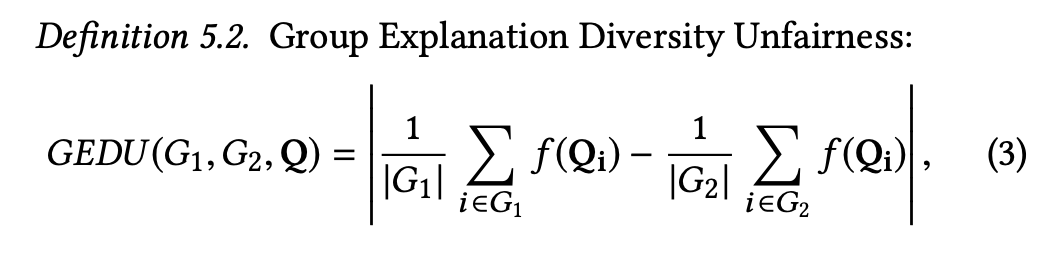 FAIRNESS OBJECTIVES
Individual Unfairness Metrics :
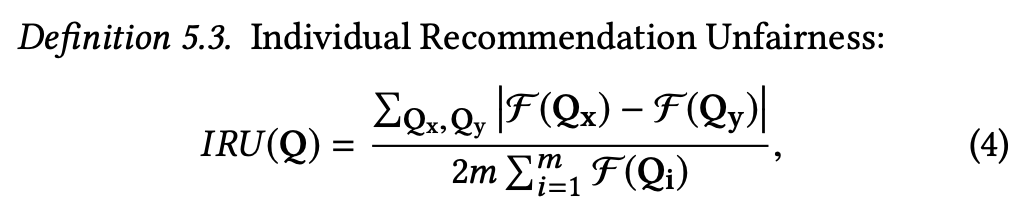 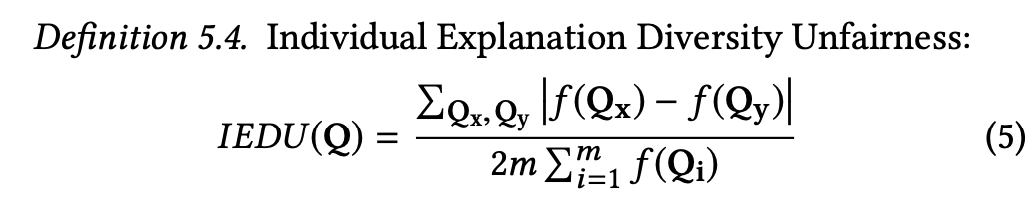 FAIRNESS-AWARE ALGORITHM
FAIRNESS-AWARE ALGORITHM
Path Score:
The path score weights the quality of paths.
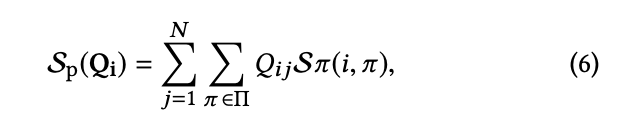 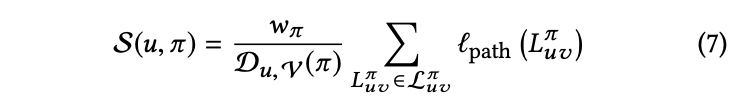 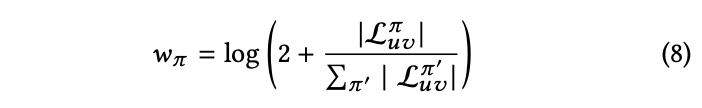 FAIRNESS-AWARE ALGORITHM
Diversity Score:
Additionally, we also consider the fairness with regard to explainable path diversity h diversity
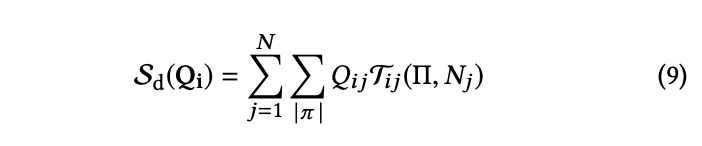 Fairness score:
By aggregating the personalization and diversity scores, we can calculate the fairness score for user ui defined as:
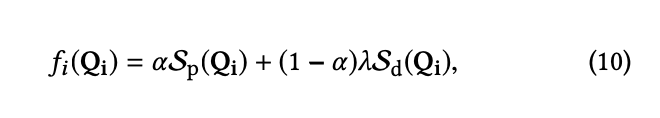 FAIRNESS-AWARE ALGORITHM
Recommendation score:
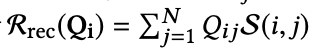 Therefore, we can formulate the optimization recommendation problem as follows:
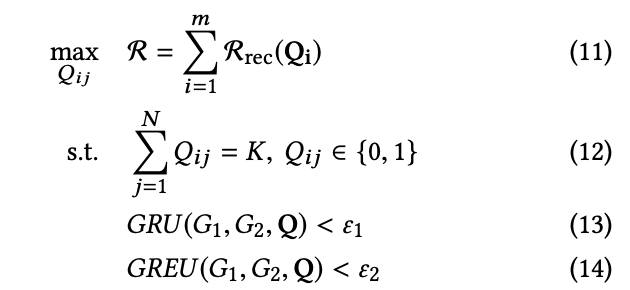 FAIRNESS-AWARE ALGORITHM
Ranking Score:
Specifically, we create a top-k recommendation list with items ranked in descending order by the optimized recommendation score and the fairness score, defined as:
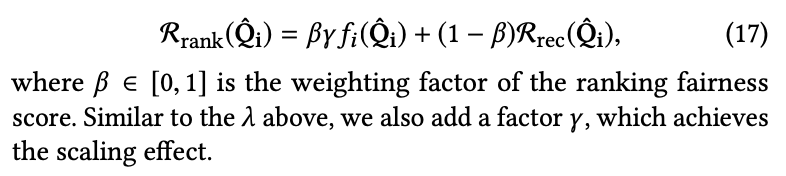 EXPERIMENTS
Main Results:
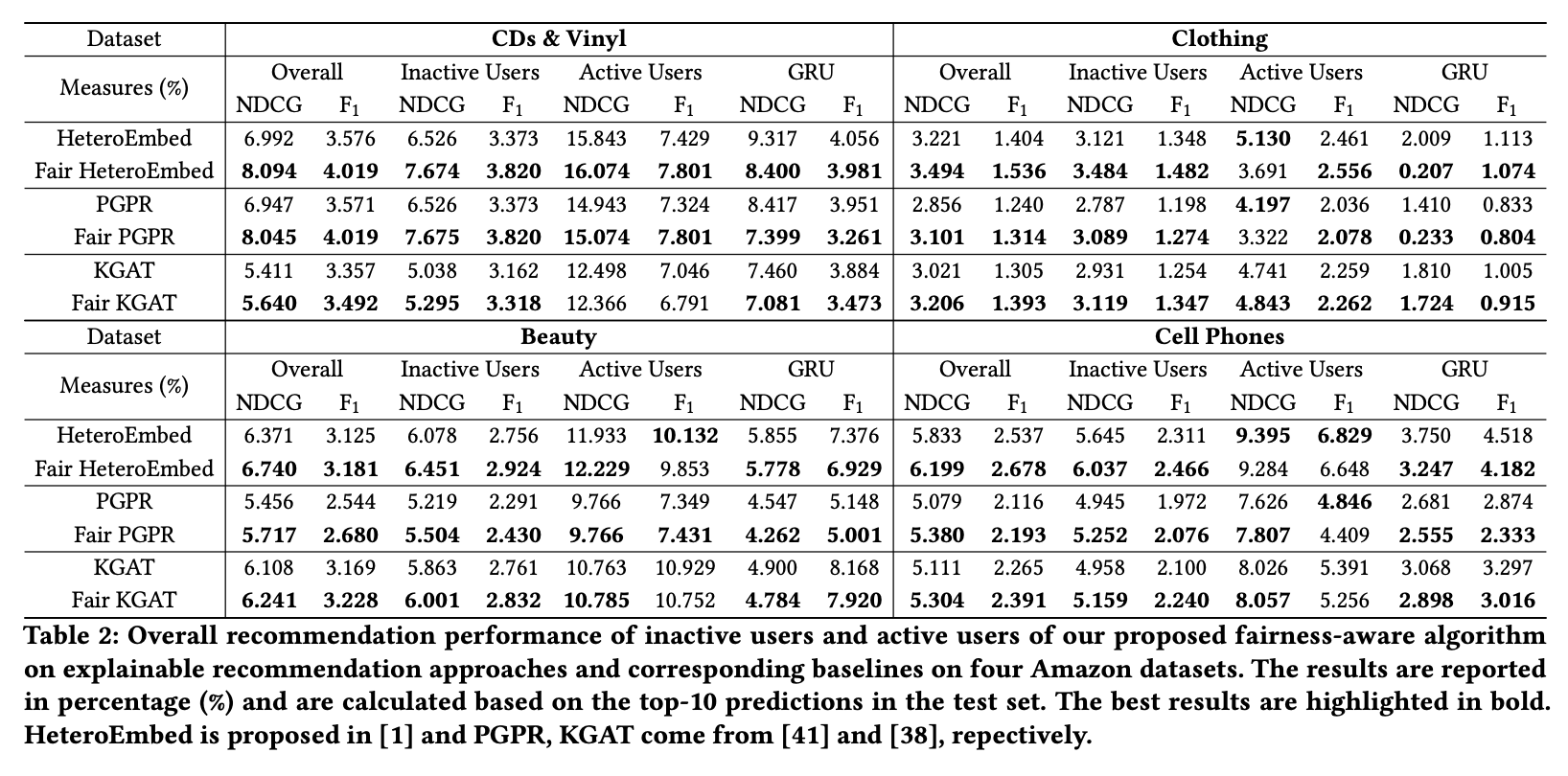 EXPERIMENTS
Ablation Study :
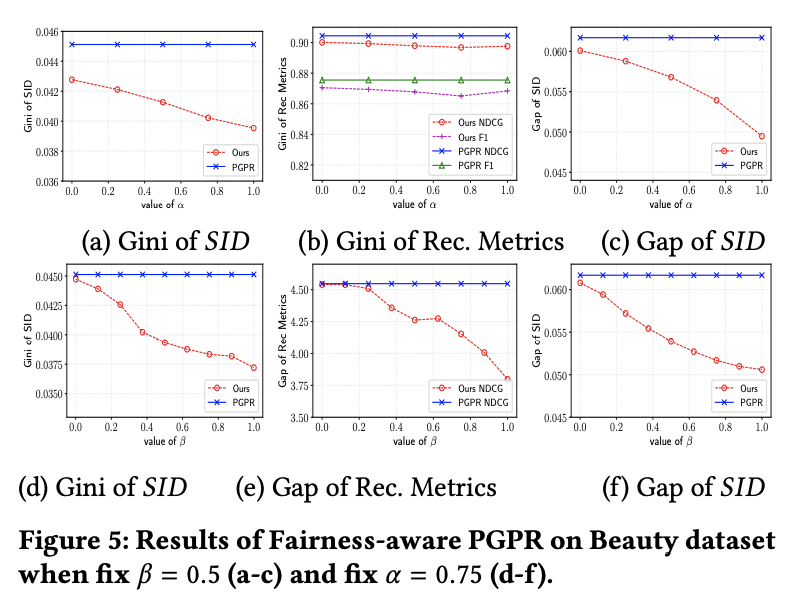 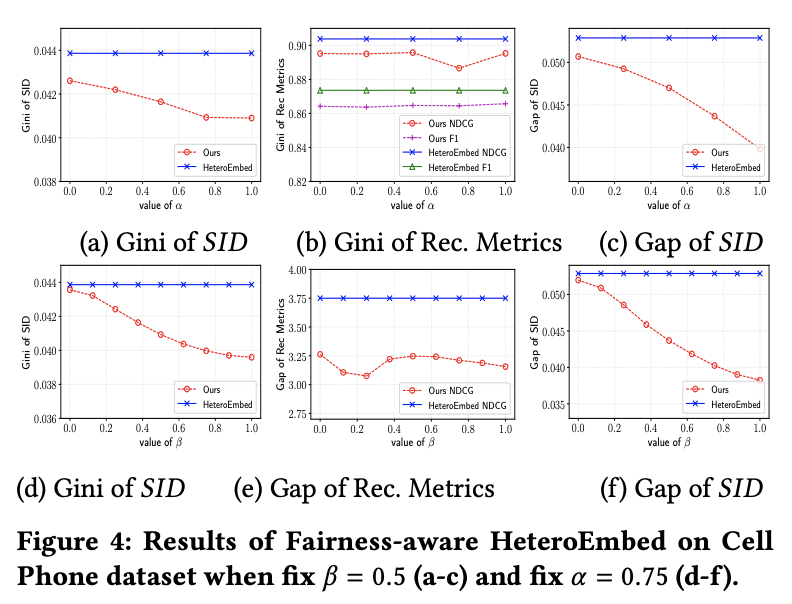 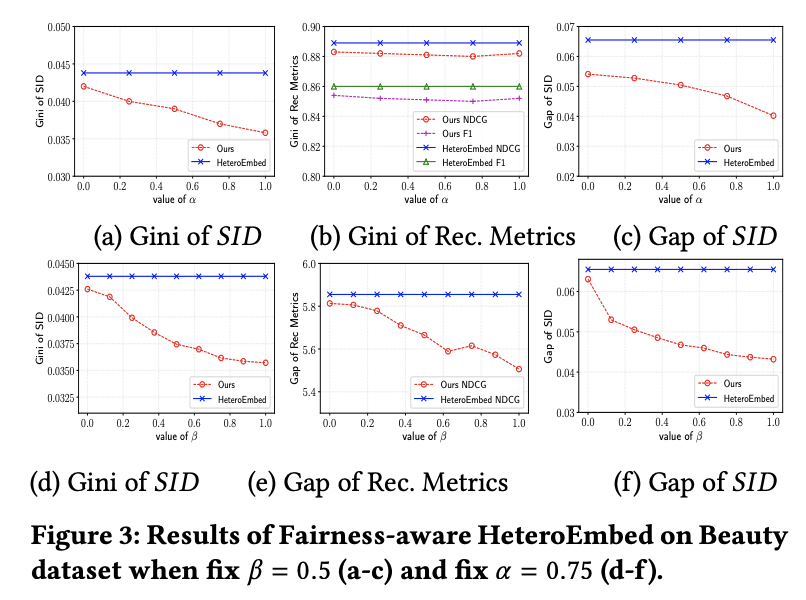 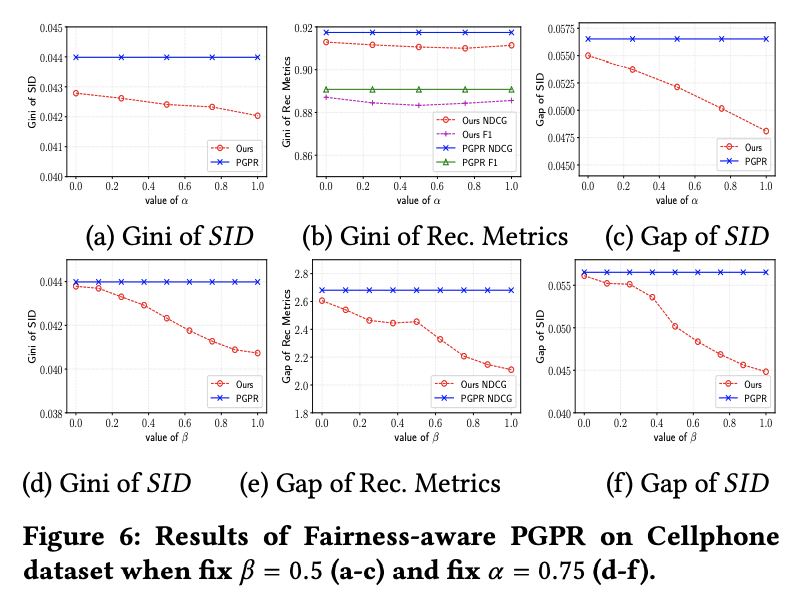 EXPERIMENTS
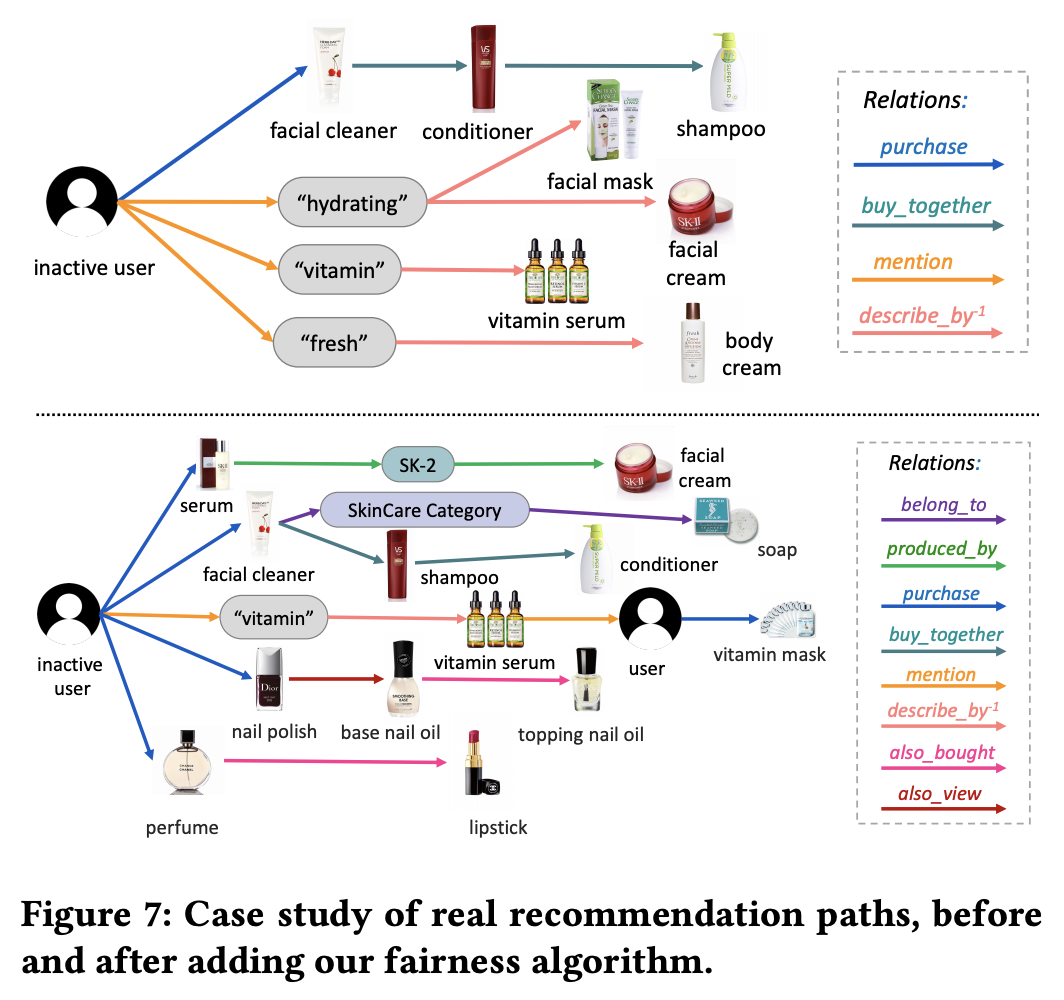 Case study:
CONCLUSIONS
Quantify unfairness at both the individual level and the group level.
Propose fairness metrics in terms of path diversity as well as the recommendation performance disparity.
Present a generalized fairnessaware algorithm that is capable not only of reducing the disparity but also of maintaining the recommendation quality
Thanks